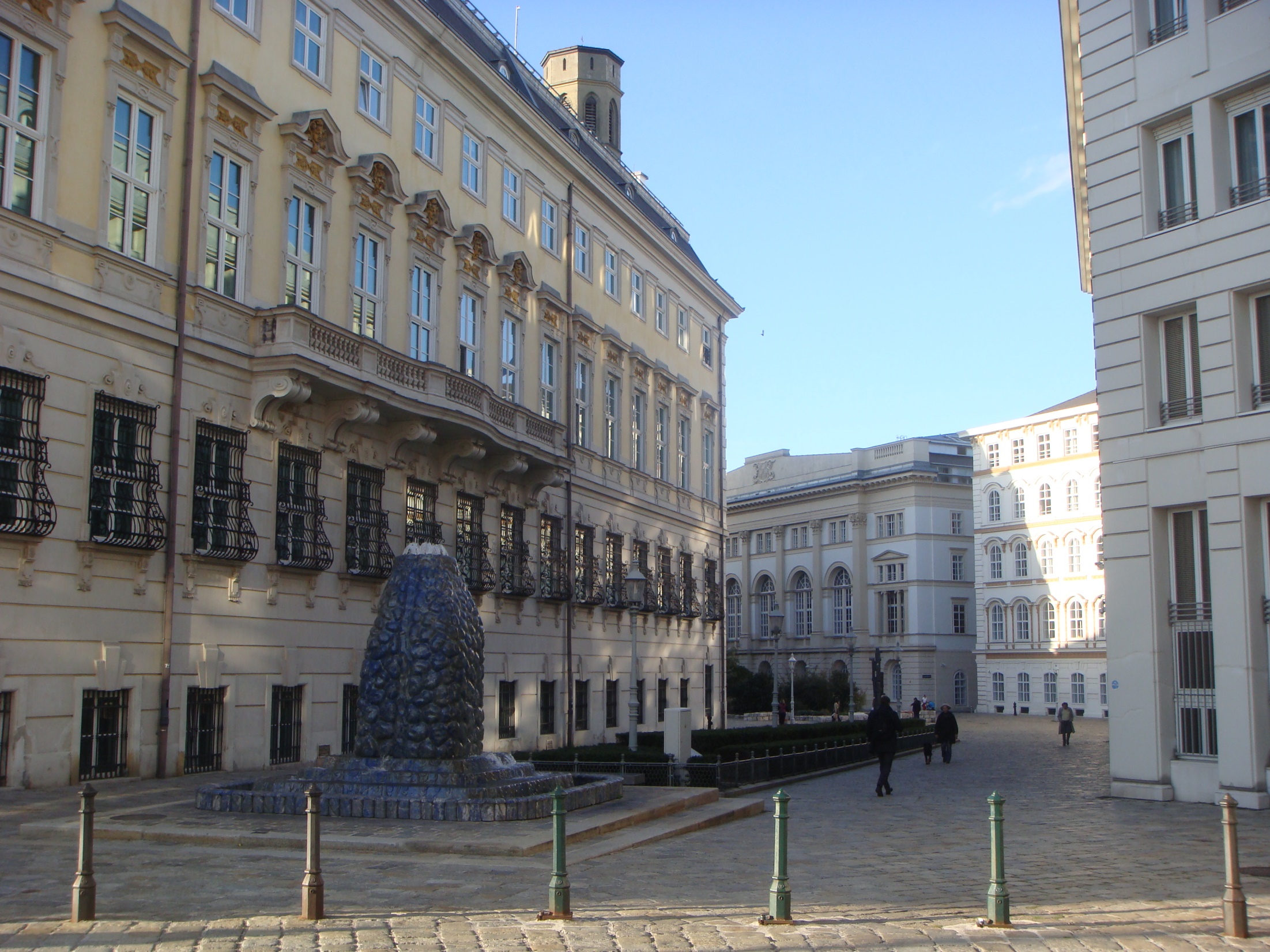 Валентин Загорянский

Барбаре Штайнингер 

В память о прогулках по Вене
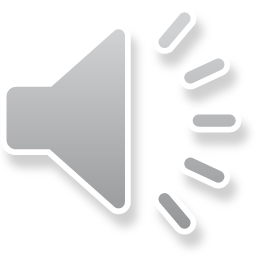 27 сентября 2010 года, 
на спектакле венской штаатсоперы 
«Сила судьбы» Дж. Верди.
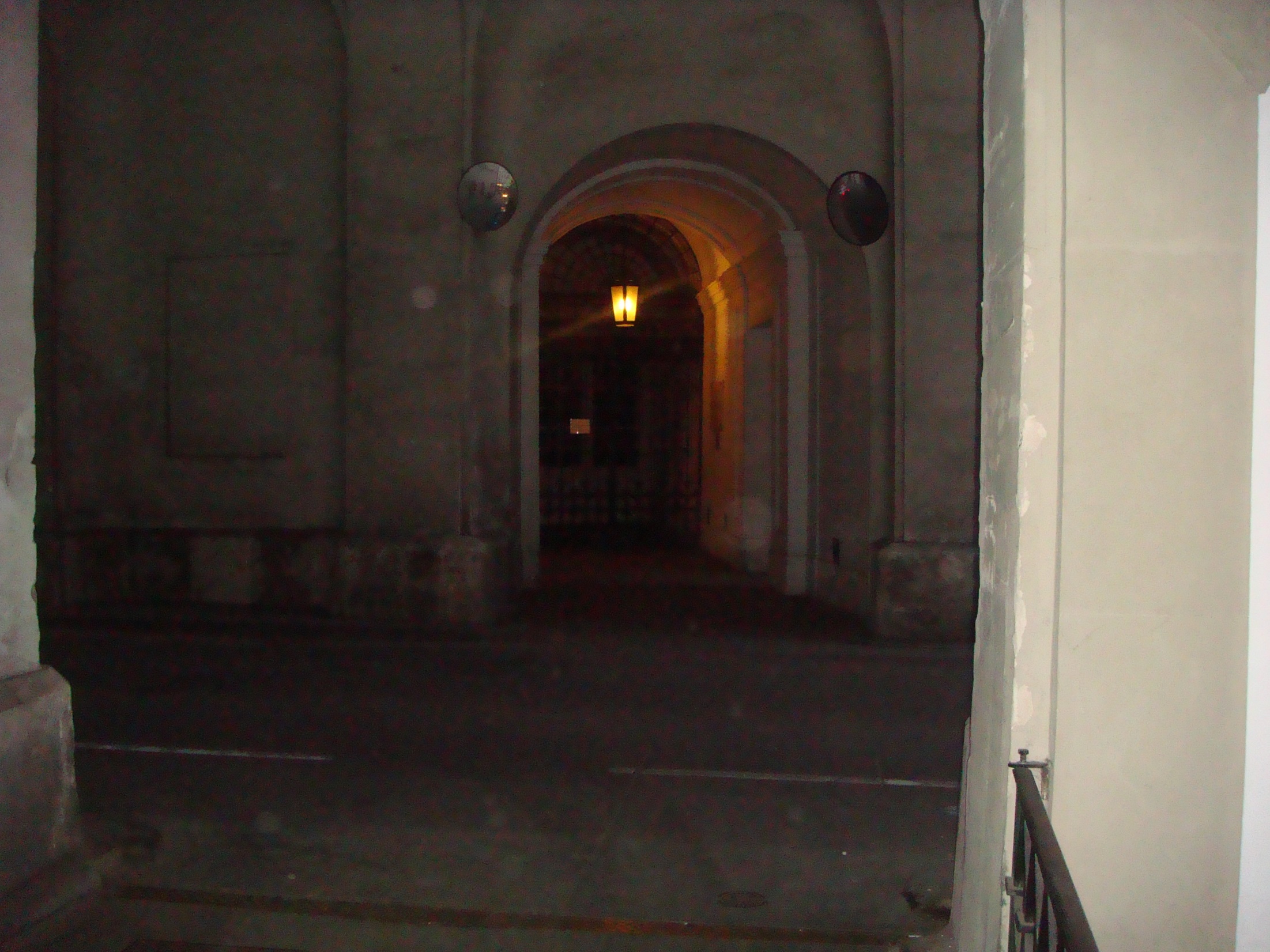 Валентин Загорянский

Барбаре Штайнингер 

В память о прогулках по Вене
27 сентября 2010 года, 
на спектакле венской штаатсоперы 
«Сила судьбы» Дж. Верди.
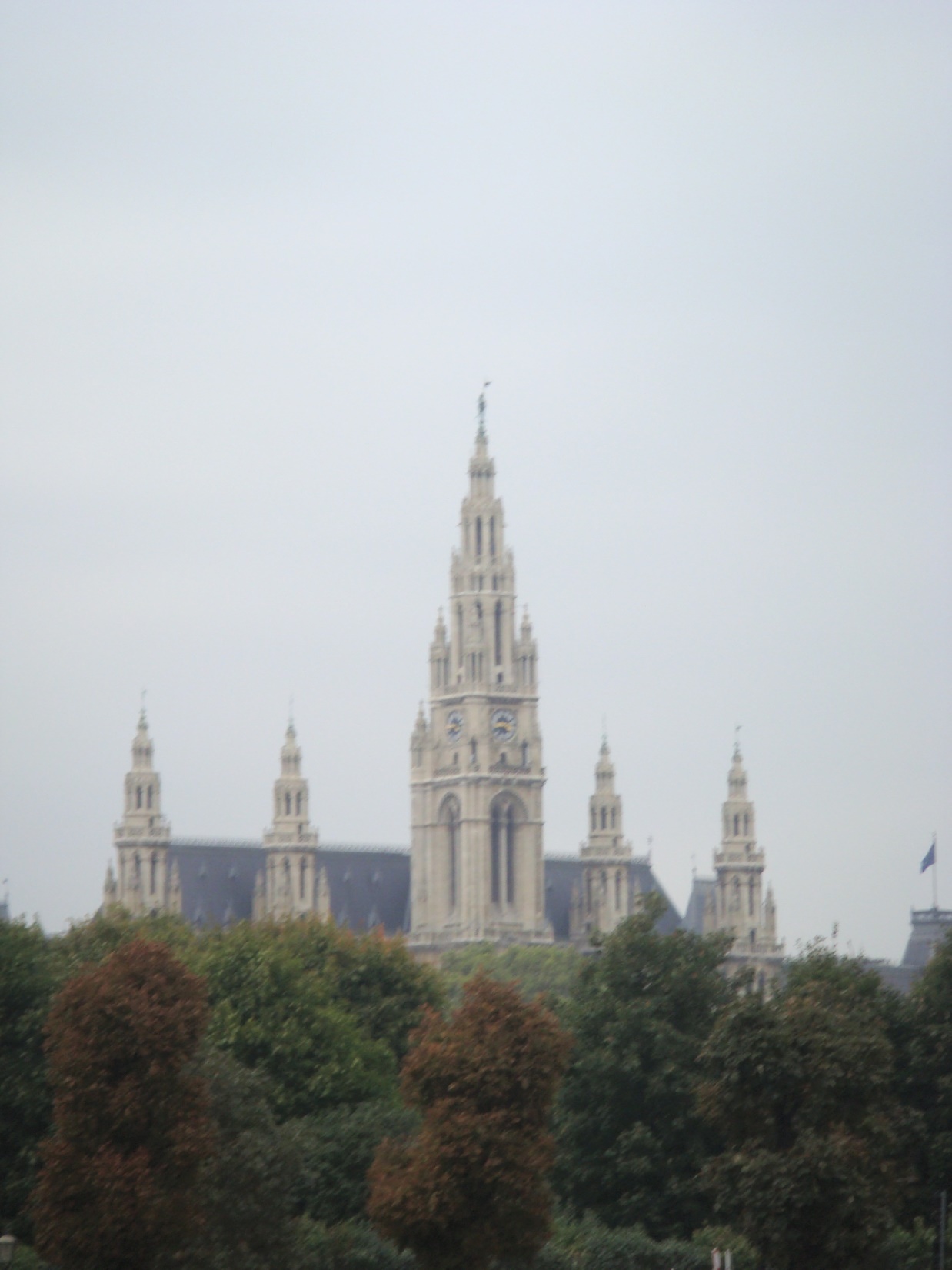 Бар. Бара полумрак. И в полумраке… 
Ах, этому ожогу не зажить!.. 
Родится «Вдруг» − и я, как визг собаки, 
Бросаюсь в пламя пламенно служить!.. 
Арабской цифрой век назначен мой 
Рабом твоим, твоим рабовладеньем! 
А осени назначено зимой 
Быть до весны вторым твоим рожденьем… 
Арбат мой робкий, был бы ты знаком 
Раз в вечность с этой венской незнакомкой!.. 
Бог с ним, Бог с нимбом, Бог с небесным сном, 
А край земли − хоть комкай, хоть не комкай… 
Расстались утро с утром, день со днём! 
А сердце с сердцем? А огонь с огнём?..
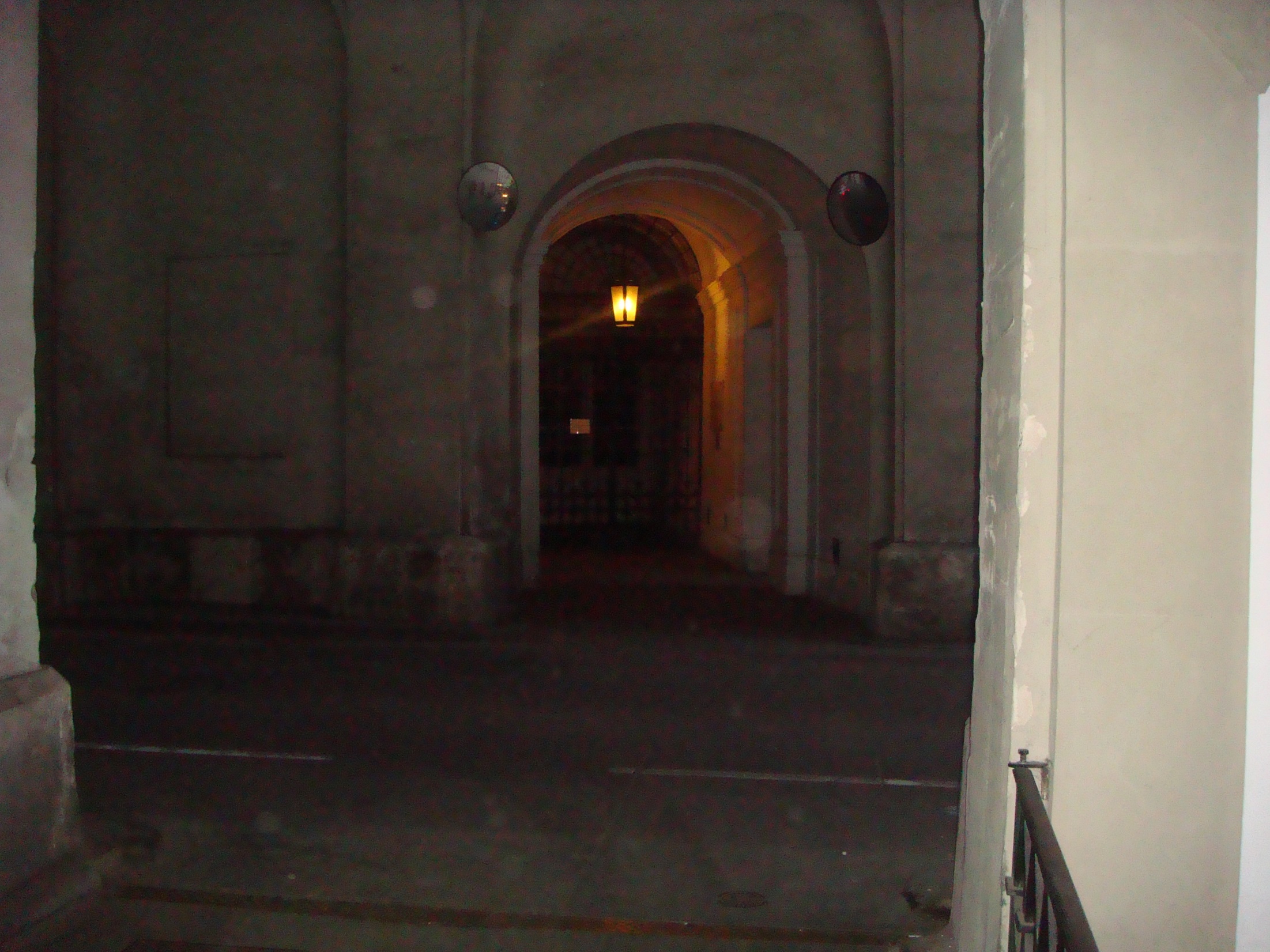 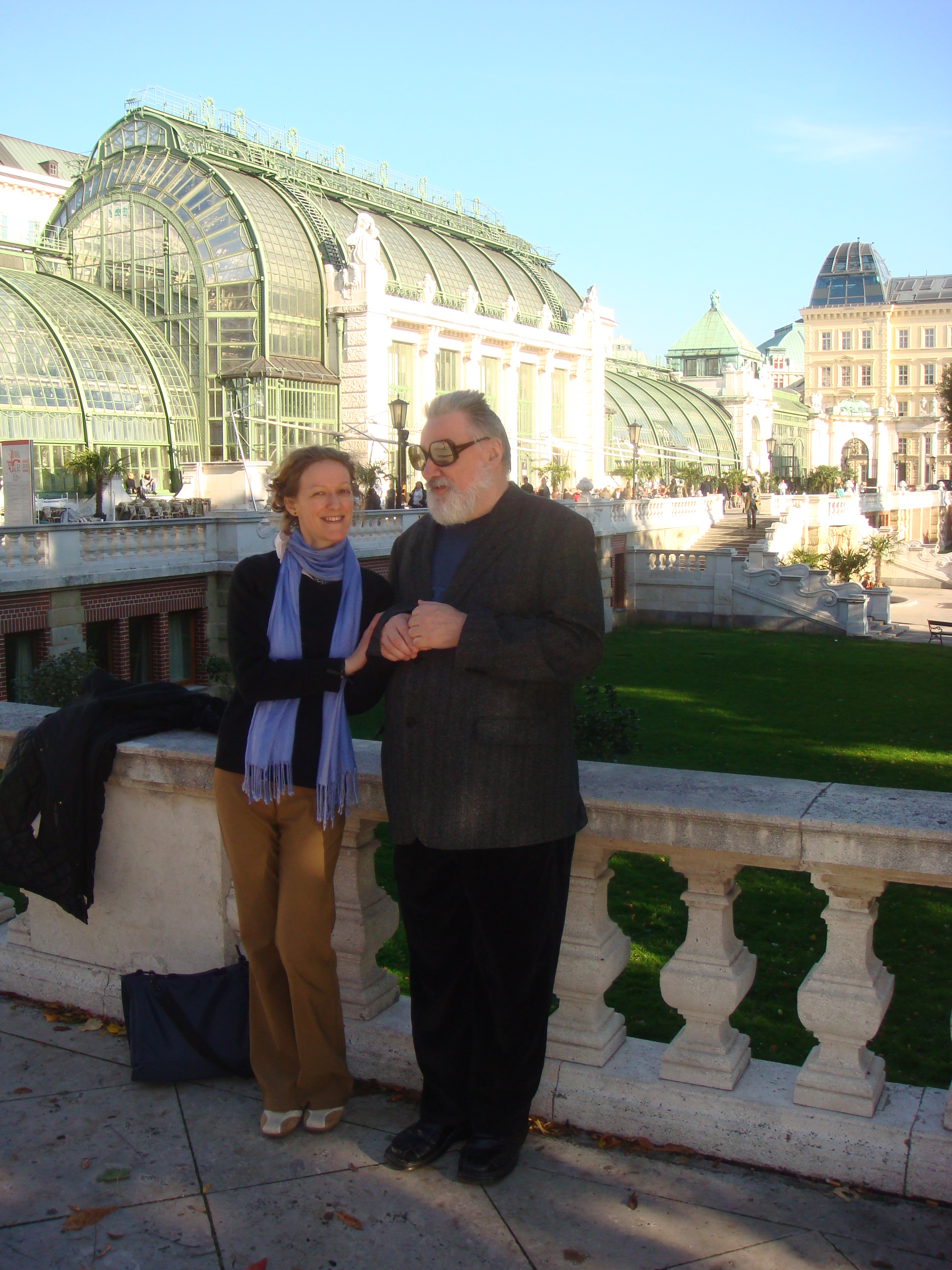 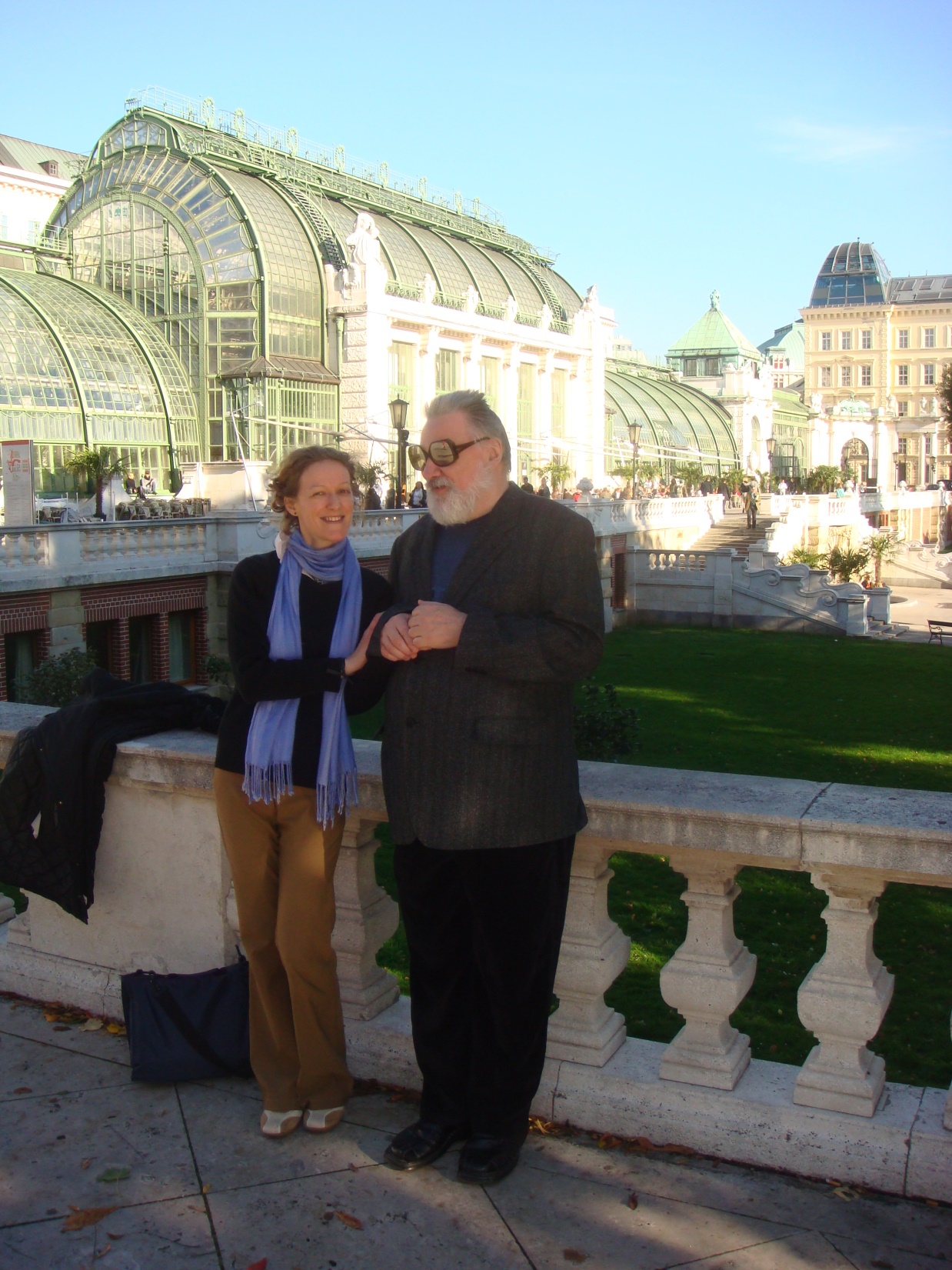 КАК  ВИЗГ  СОБАКИ  
Акросонет венский!
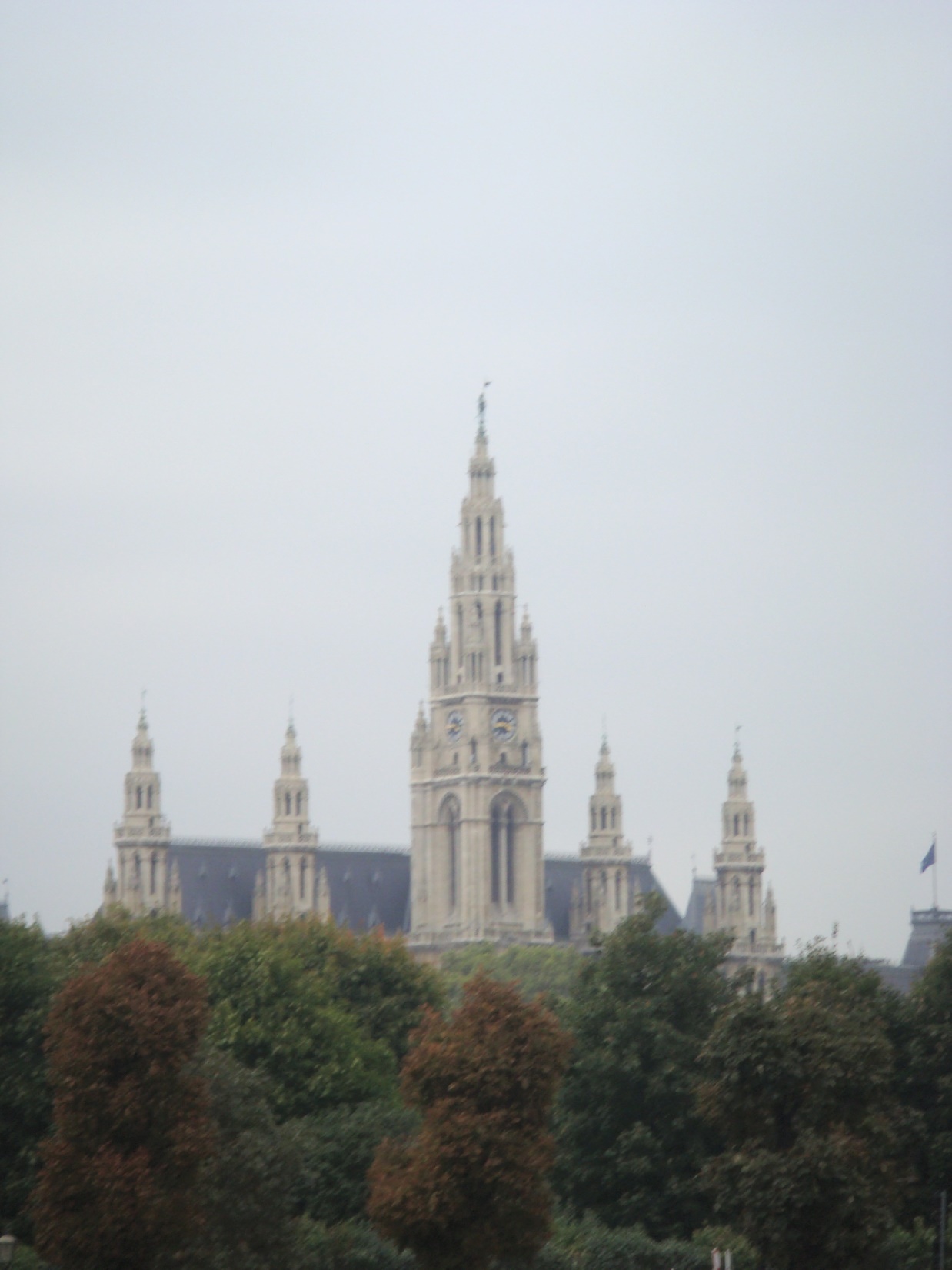 Бар. Бара полумрак. И в полумраке… 
Ах, этому ожогу не зажить!.. 
Родится «Вдруг» − и я, как визг собаки, 
Бросаюсь в пламя пламенно служить!.. 
Арабской цифрой век назначен мой 
Рабом твоим, твоим рабовладеньем! 
А осени назначено зимой 
Быть до весны вторым твоим рожденьем… 
Арбат мой робкий, был бы ты знаком 
Раз в вечность с этой венской незнакомкой!.. 
Бог с ним, Бог с нимбом, Бог с небесным сном, 
А край земли − хоть комкай, хоть не комкай… 
Расстались утро с утром, день со днём! 
А сердце с сердцем? А огонь с огнём?..
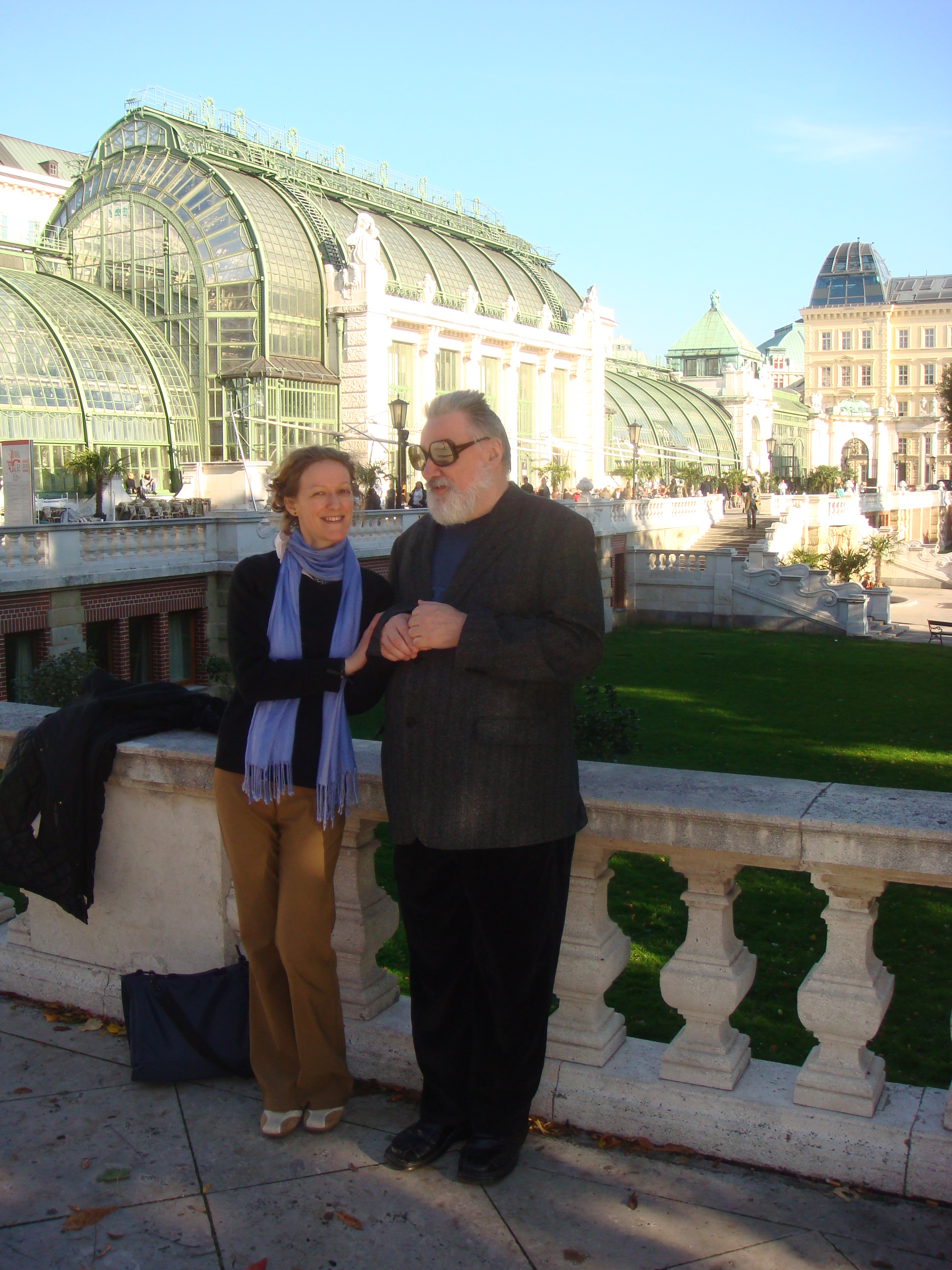 КАК  ВИЗГ  СОБАКИ  
Акросонет венский!
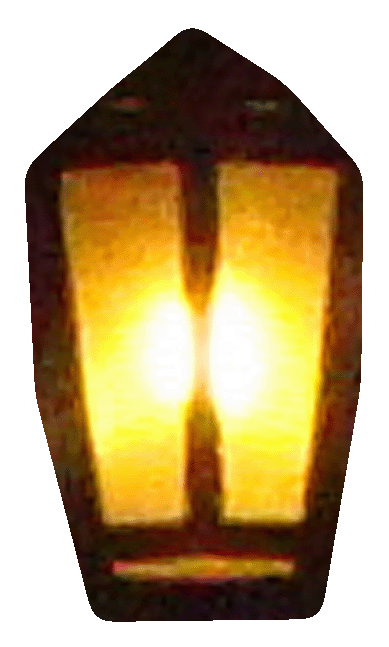 акростих Валентина Загорянского
фотографии Игоря Седельникова
фильм смонтировал Игорь Бурдонов